Виктор Михайлович Васнецов 
1848-1926
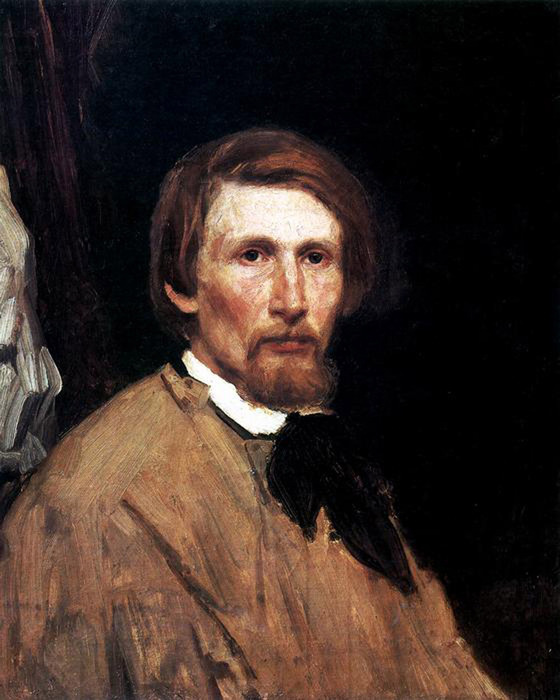 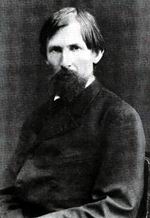 С внуком
С женой и детьми
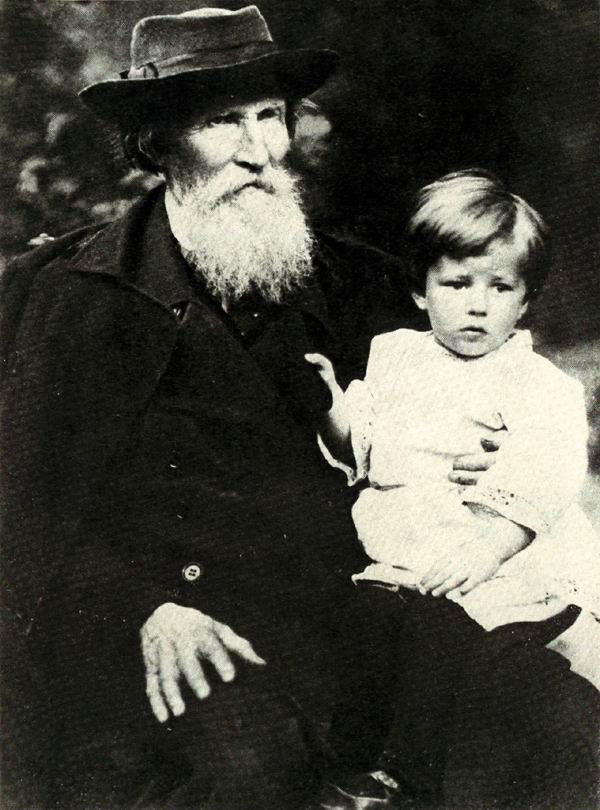 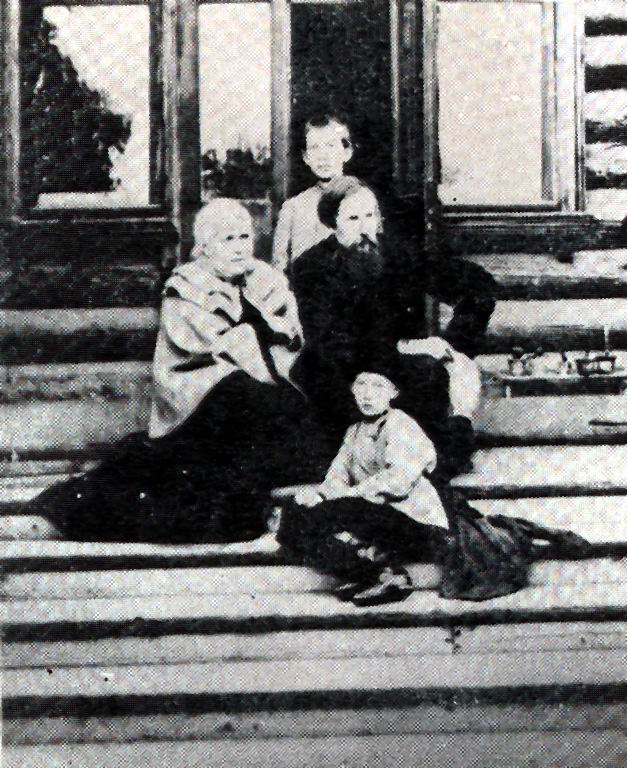 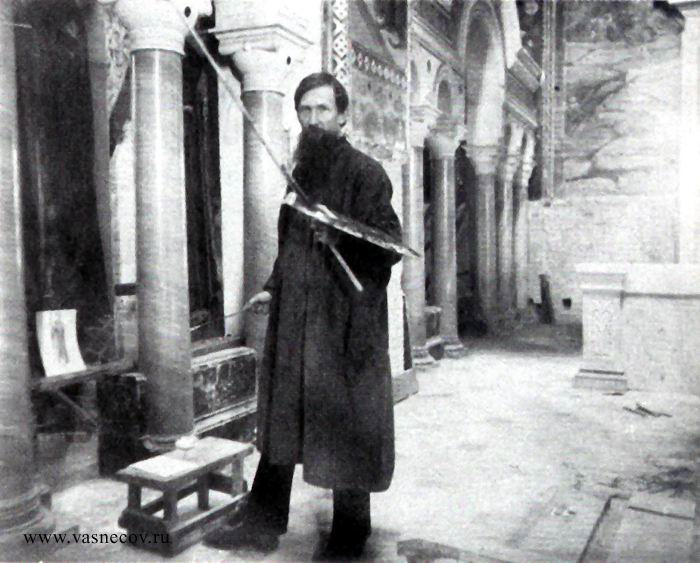 В мастерской
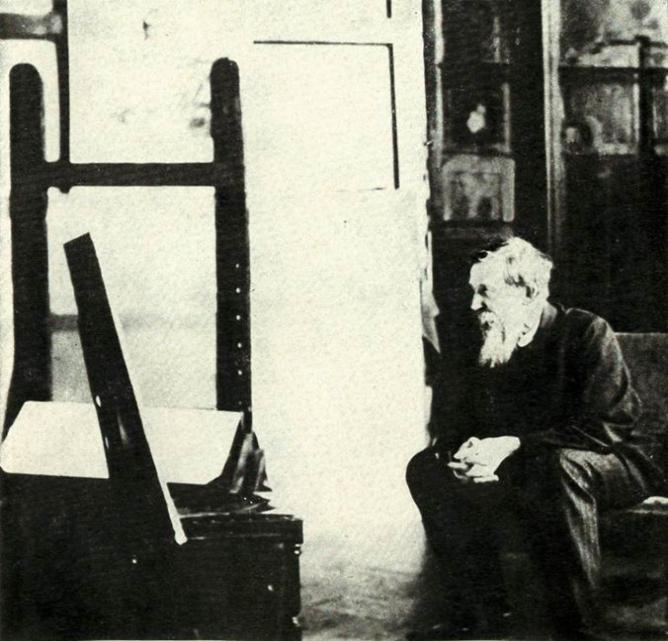 Роспись Владимирского 
храма
Эскиз костюма
Сказка «Снегурочка»
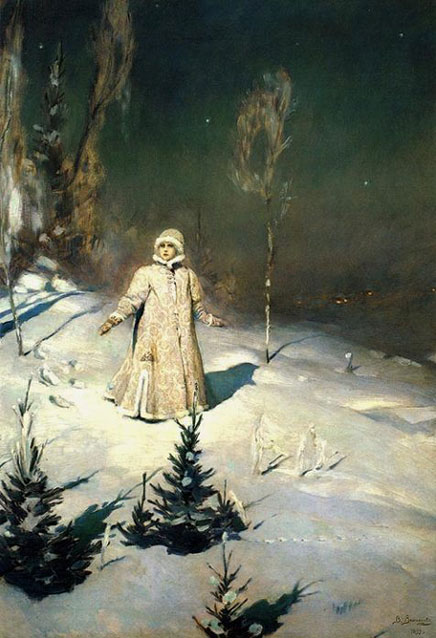 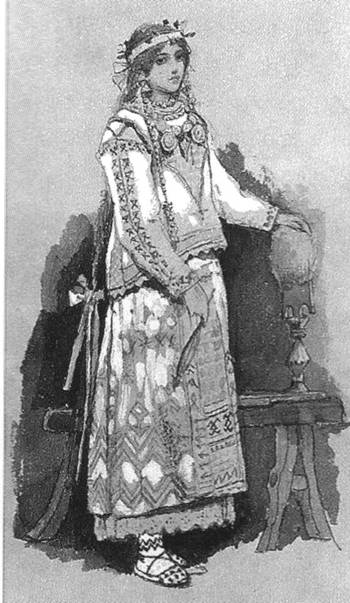 Эскиз   декорации 
палаты Берендея
Эскиз костюма
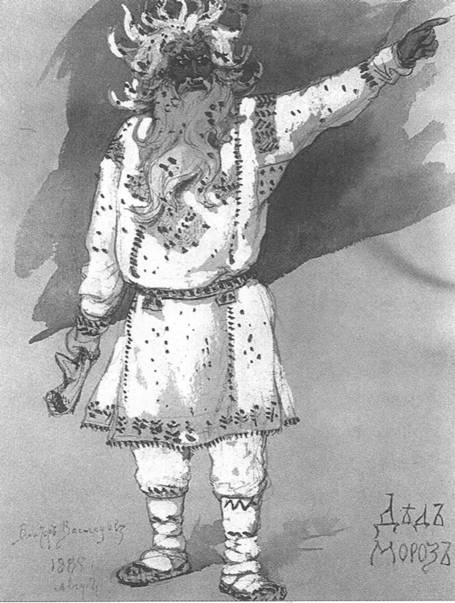 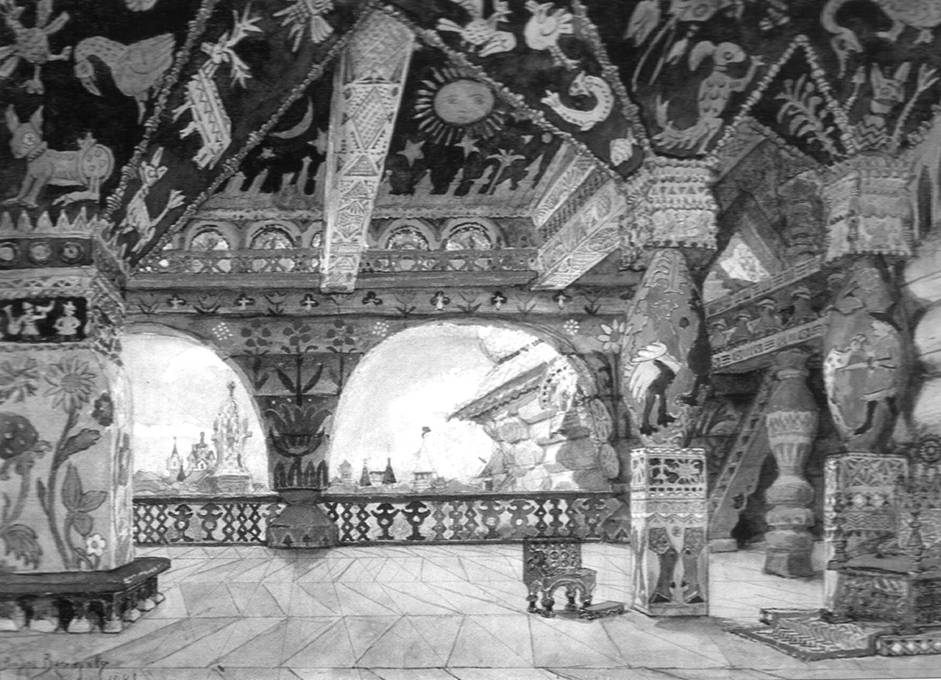 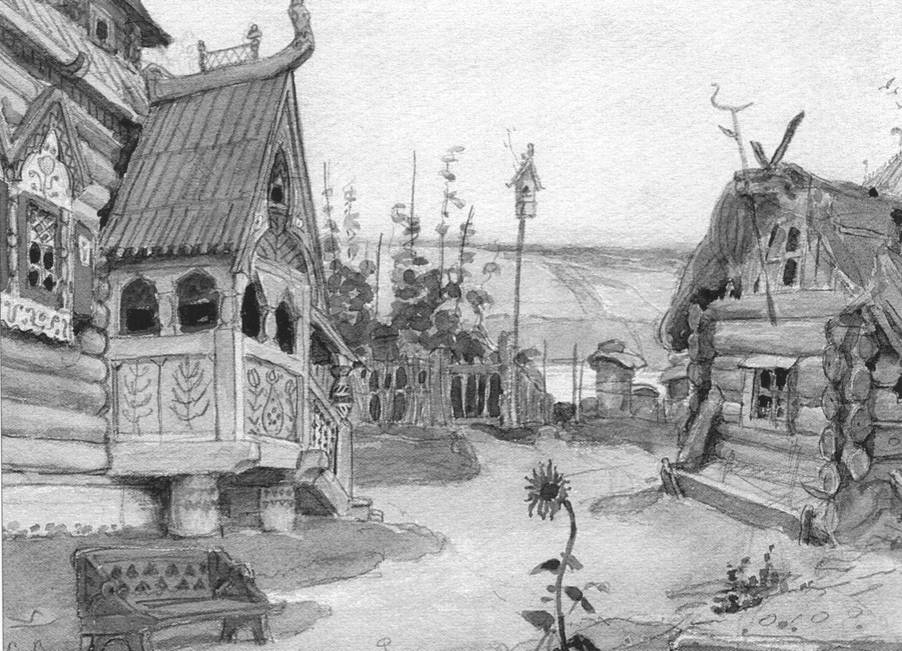 Эскиз декорации
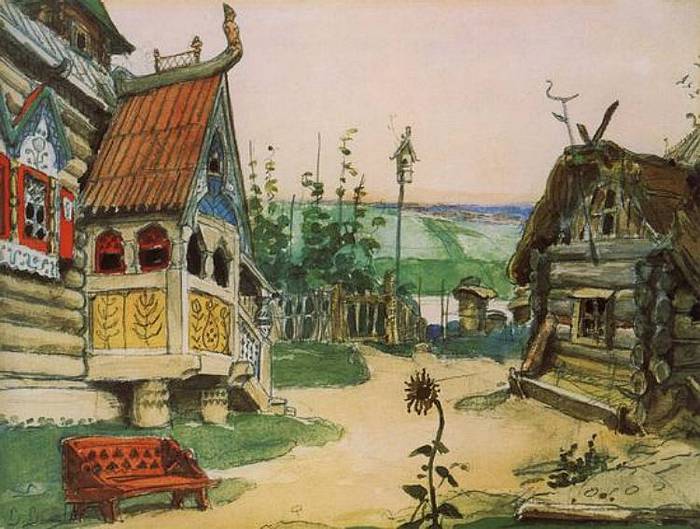 Берендеевка
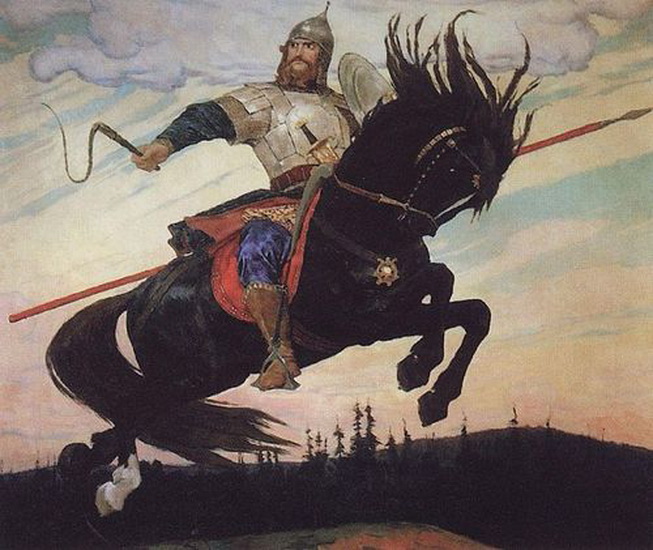 Богатырский скок
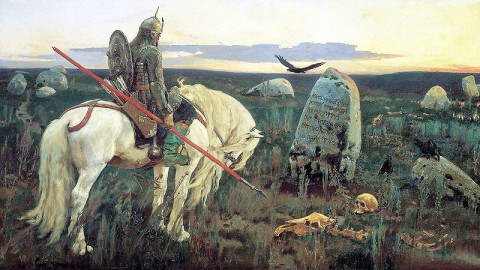 Витязь 
На 
перепутье
«Три богатыря»
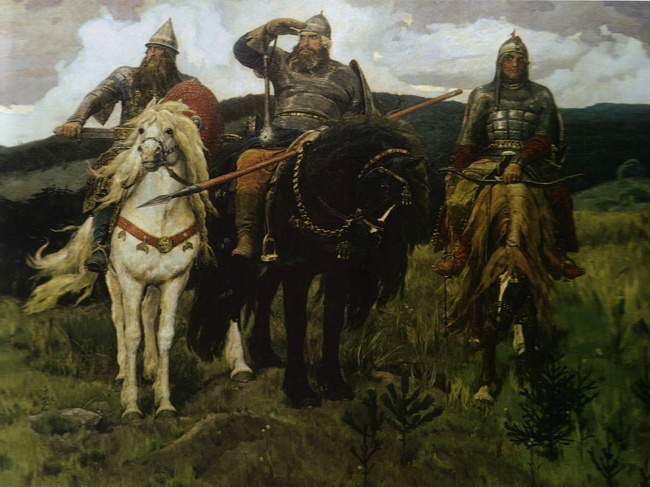 «Гусляры»
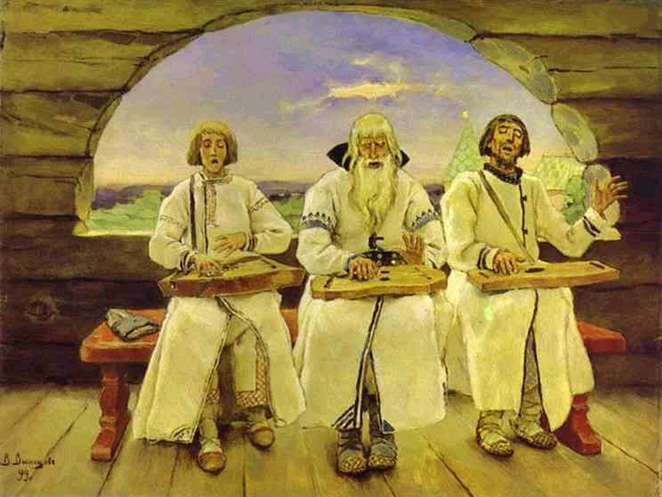 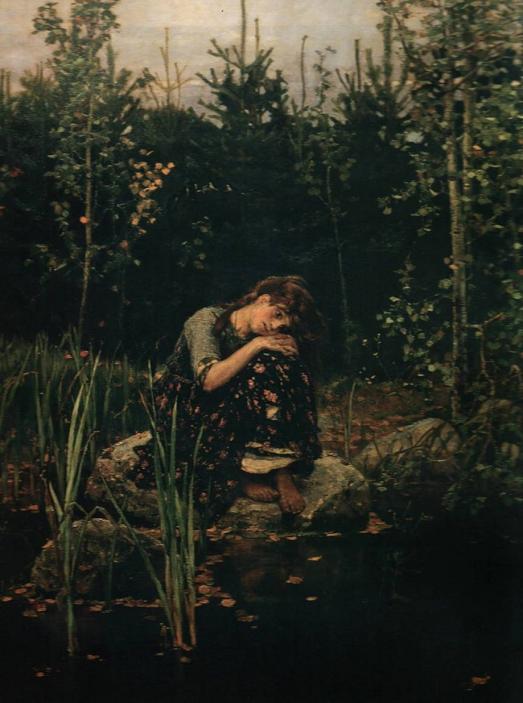 «Баба  Яга»
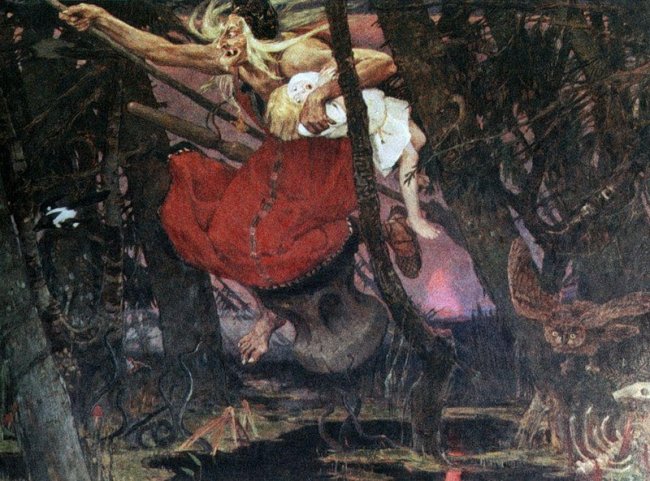 «Аленушка»
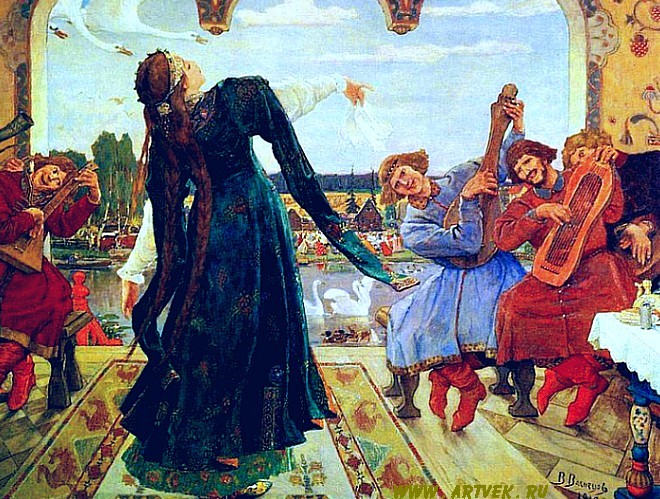 «Царевна - лягушка»
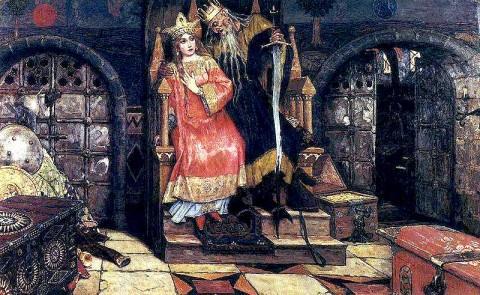 «Кощей бессмертный»
«Ковер- самолет»
«Иван - царевич на сером волке»
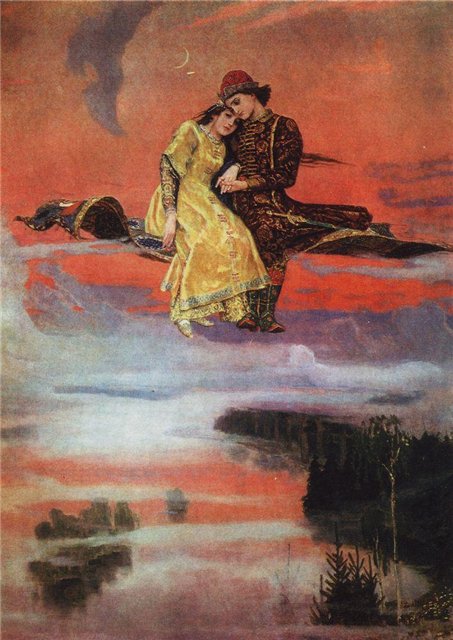 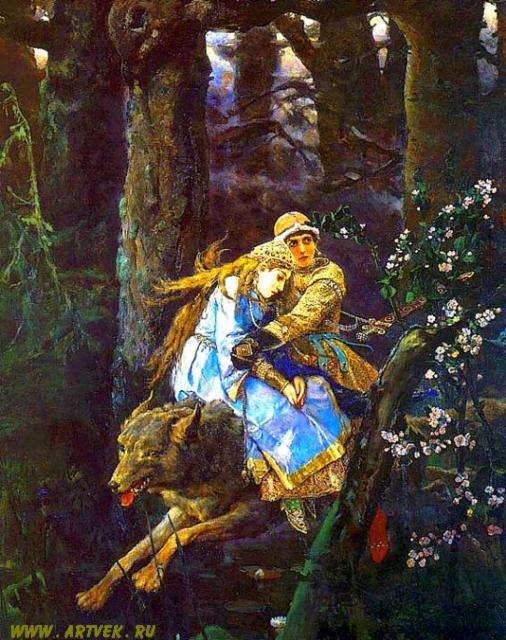 «Сивка бурка»
«Змей горыныч»
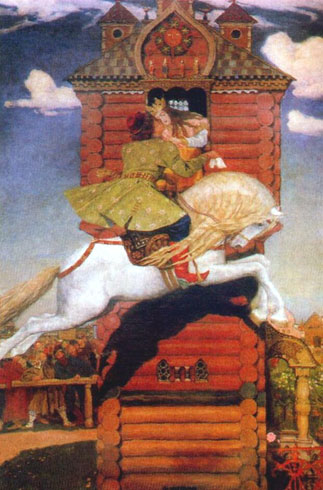 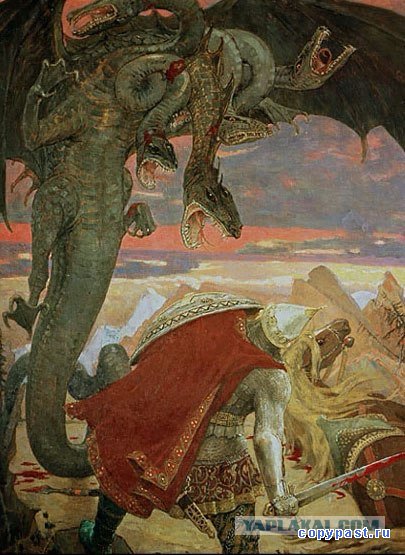 «Спящая  царевна»
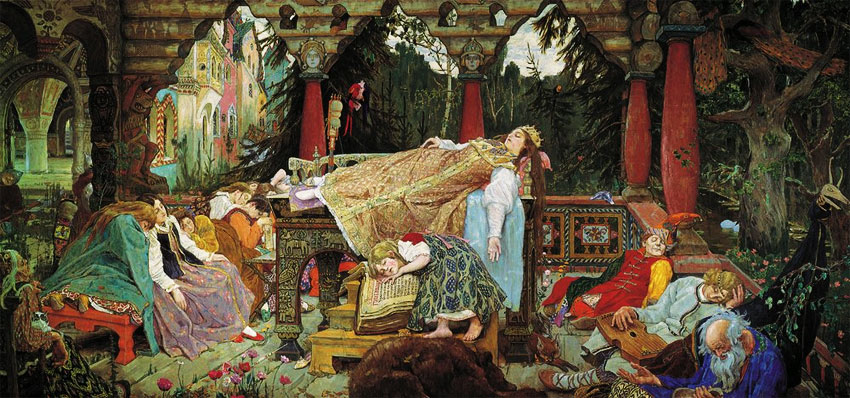 «Ковер  самолет»
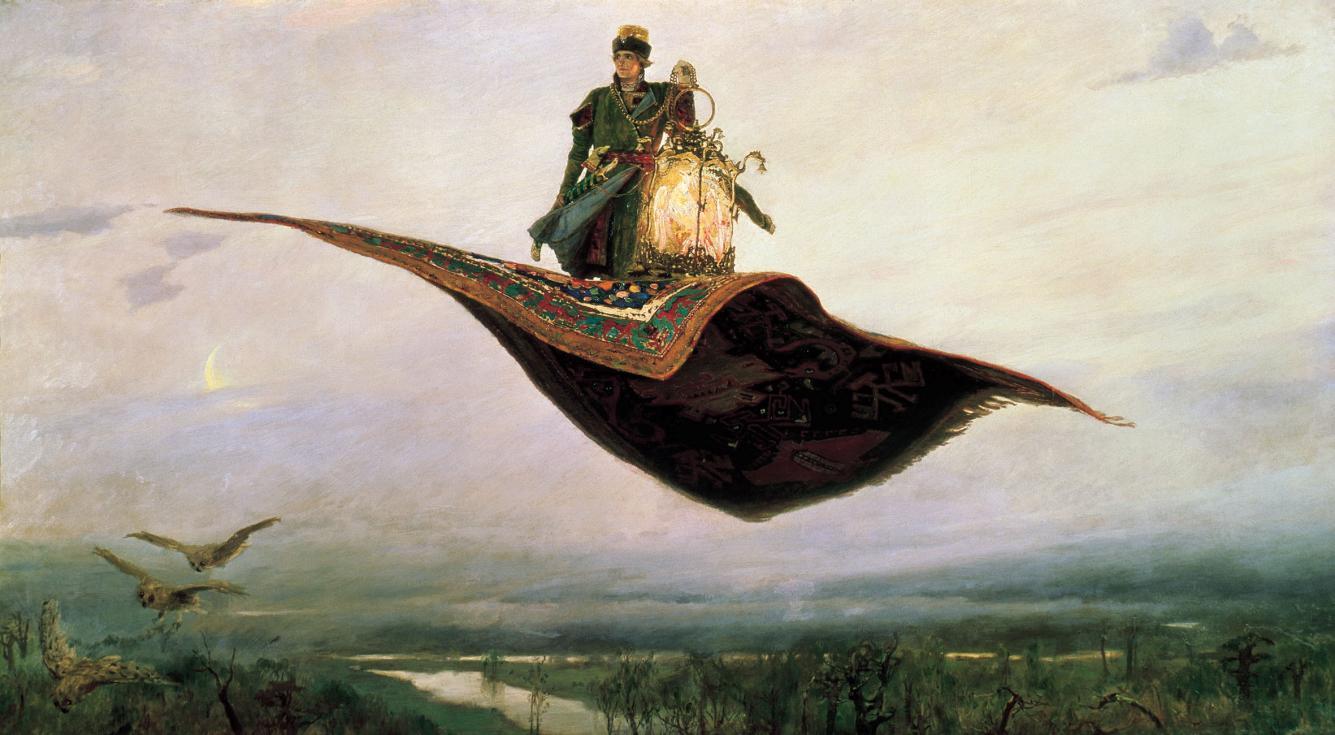 «Три царевны подземного царства »
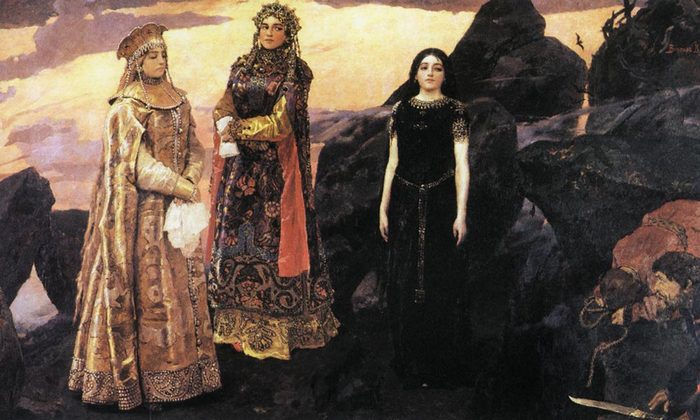